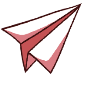 Module  9 Unit 1
Best wishes to you!
WWW.PPT818.COM
Learning goals
能听懂、会读、会说、会用本单元的单词: wish、best wishes、primary school、message、keep、forever、joy、future、wonderful、happiness、what；  
能听懂会说: Best wishes to you! Good luck to you!
学生能运用已学语言给同学写毕业祝福语。
Lead-in
We ’re going to say goodbye  to our primary school soon .
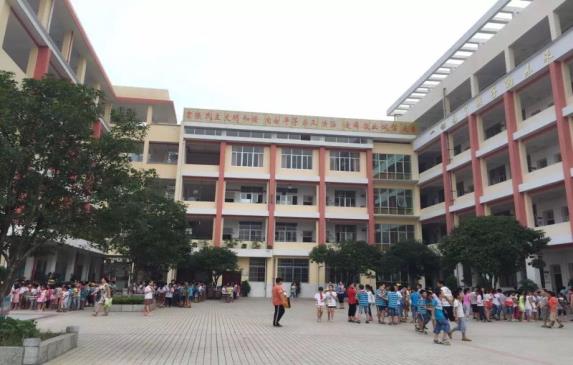 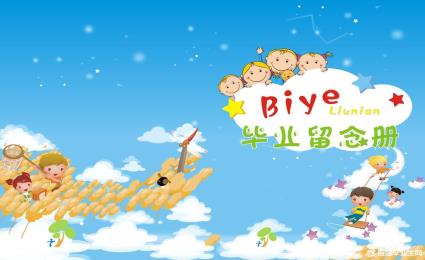 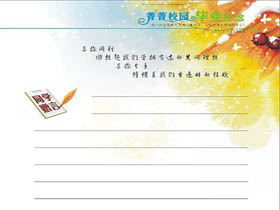 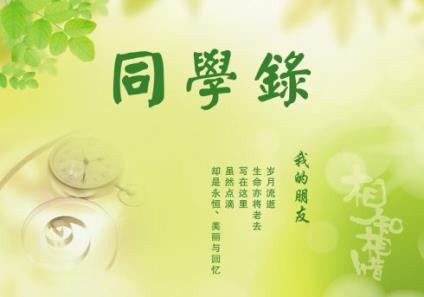 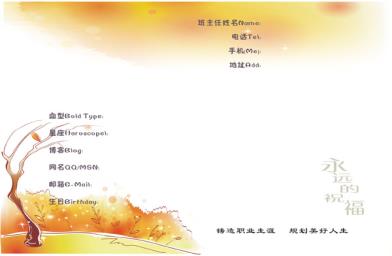 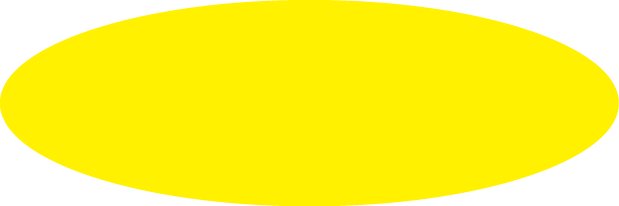 课文学习
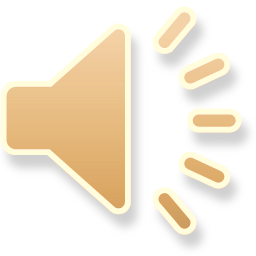 1 Listen and chant.
Best wishes to you!
Good luck to you!
You are a great friend.
And I will miss you.
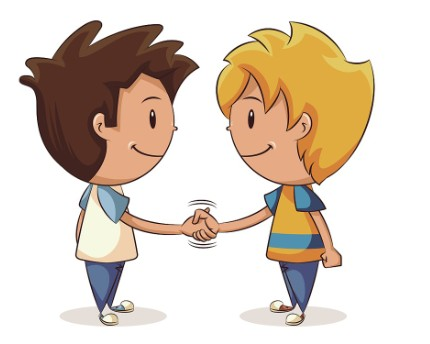 2 Listen and read.
What does Daming ask his friend to do?
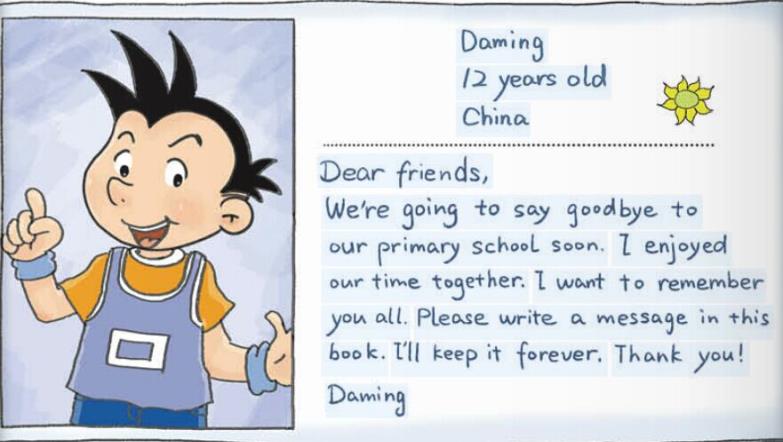 What did Daming help Lingling in?
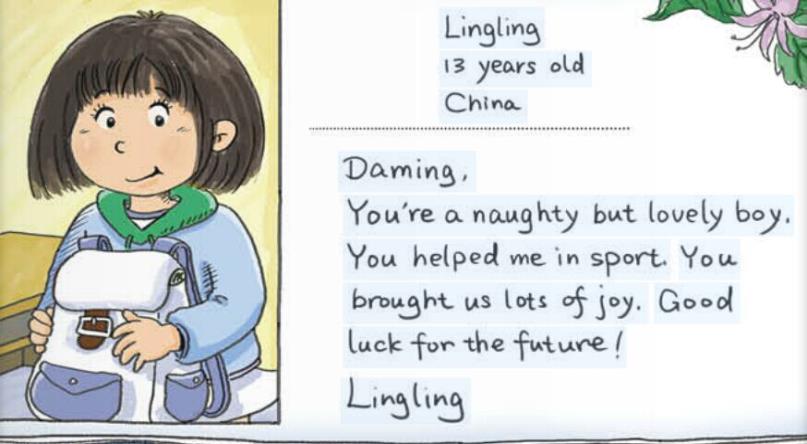 What did Daming teach Amy？
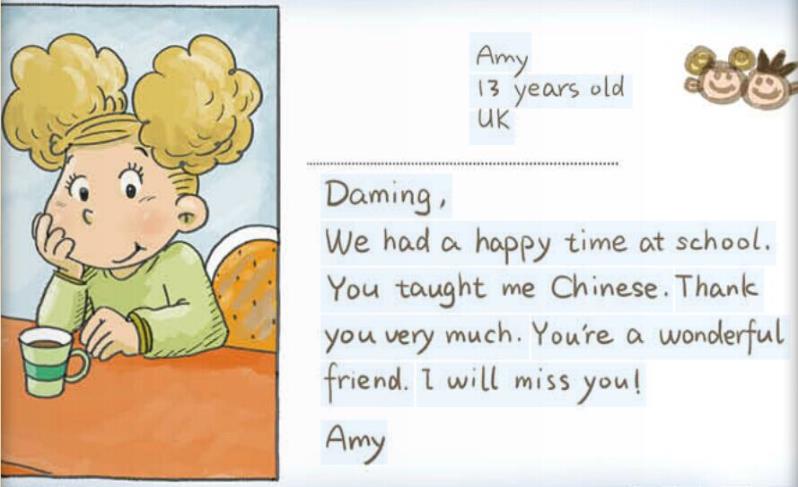 What does Sam ask Daming to do？
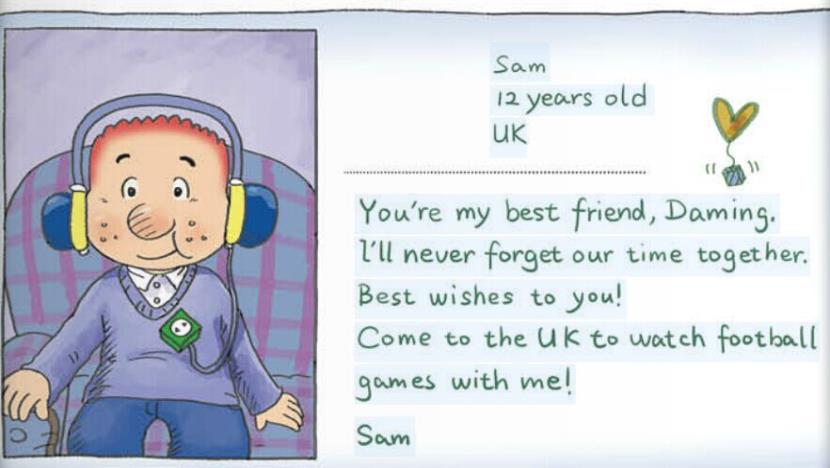 Choose.
（    ）Did Daming enjoy the time with his friend？ 
             A. Yes, she did.              B. Yes, he did.    
             C. No, he didn’t.
（    ）Does Lingling think Daming is naughty？
             A. Yes, she did.             B. Yes, she do.    
             C. Yes, she does.
（    ）What did Daming help Lingling  in ?
               A. Sport.         B. English.          C. Chinese.
（    ）What did Daming teach Amy？
              A. English.       B. Maths.           C. Chinese.
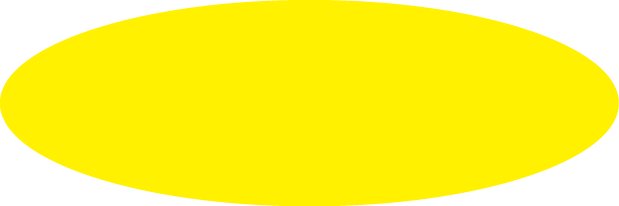 New words
best  wishes 最美好的祝愿           
    primary  school  小学
    message  留言          keep保留
    forever  永远             joy 乐趣
    future 未来               wonderful 出色的
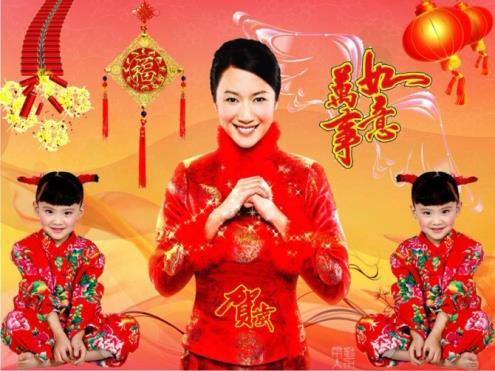 best wishes 最美好的祝愿
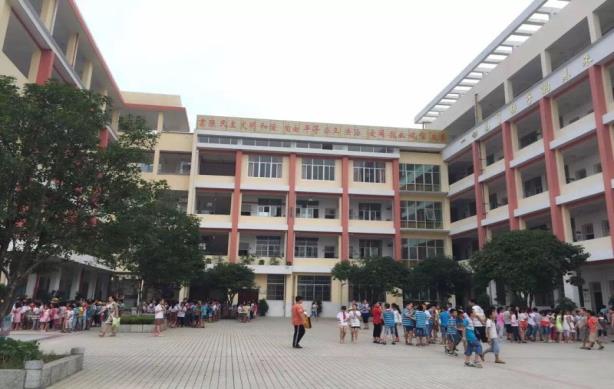 primary school 小学
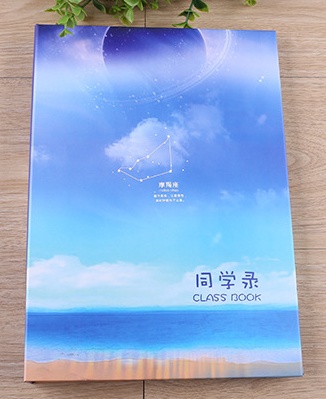 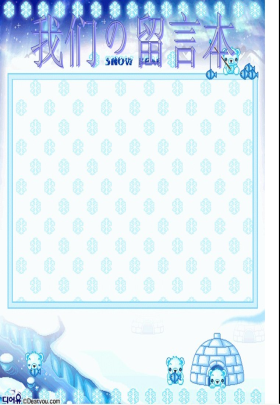 message 留言
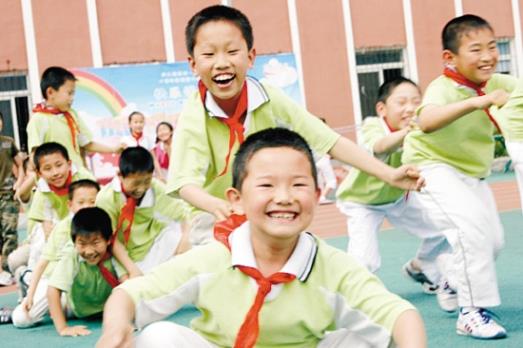 joy 乐事，乐趣
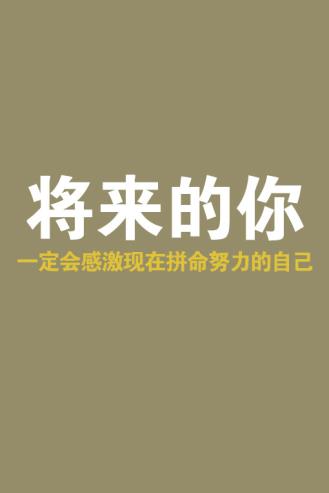 future
将来，未来
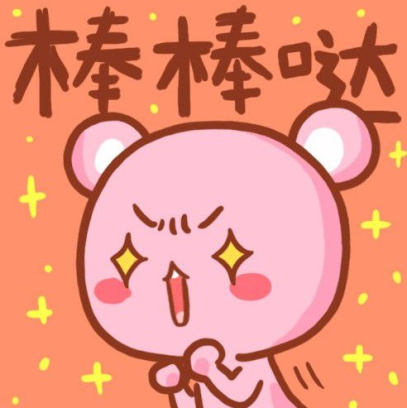 wonderful 了不起的，出色的
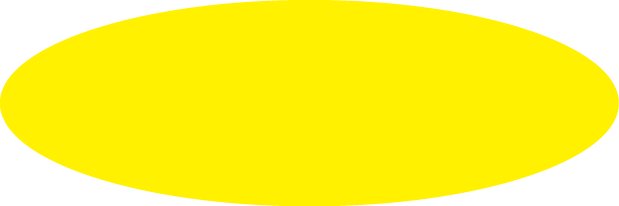 Summary
We ’re going to say goodbye  to our primary school soon .
I’ll never forget our time together.
Best wishes to you!
Good luck for the future!
Please write a message in this book.
I will miss you!
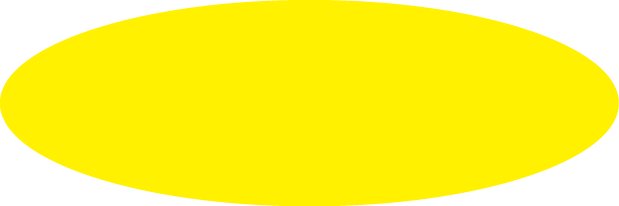 课文学习
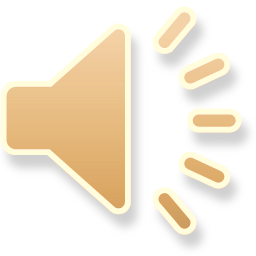 3.  Listen and say.
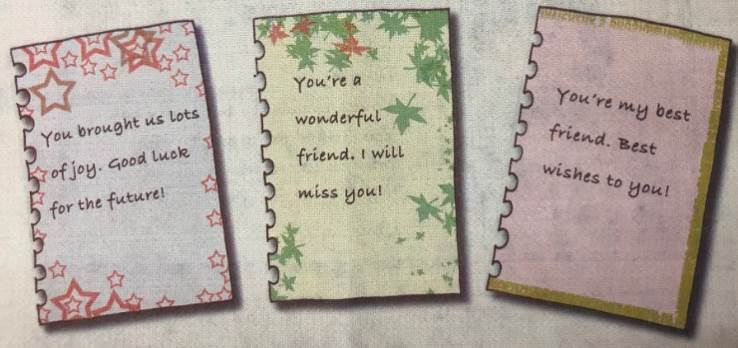 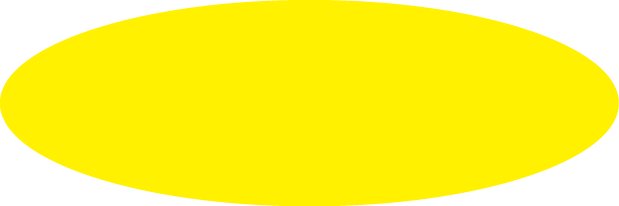 课文学习
4.  Practise.
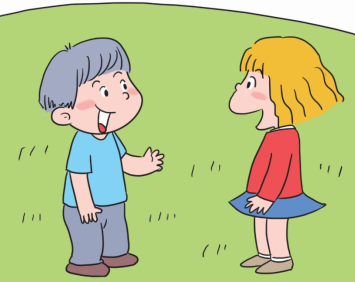 A: Good luck for the future.B: Thank you.A: And best wishes to you.B: Thank you.
Exercise
future         wishes           luck       enjoyed   are             wonderful      joy         miss
1. Best _______ to you！         
2. Good _______ to you！
3. You _______ a great friend.        
4. I will _______ you.
5. You brought us lots of _______.   
6. Good luck for the _______.  
7. You’re a ________ friend.
8. I_______our time together.
Homework
Write a message to your friend.